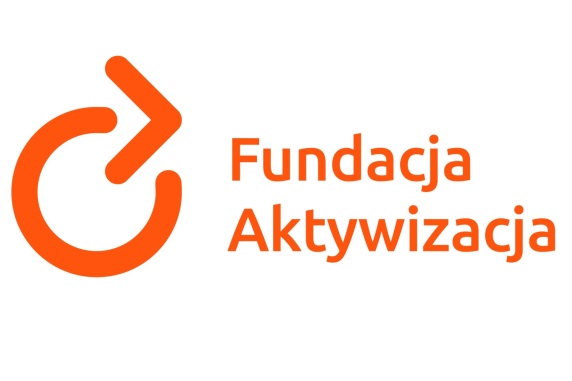 Białystok, 19.03.2014
WSPÓLNE SZANSE I KORZYŚCI OSÓB z NIEPEŁNOSPRAWNOŚCIĄ I ICH PRACODAWCÓW
Co robimy?
Agencja zatrudnienia Aktywizacji
W 2004 r. Fundacja została wpisana :

do rejestru agencji zatrudnienia jako agencja pośrednictwa pracy w zakresie pośrednictwa pracy na terenie RP (certyfikat, nr rejestru 947/1a) 
do rejestru agencji zatrudnienia jako agencja doradztwa personalnego (certyfikat, nr rejestru 947/2).
Agencja Pośrednictwa Pracy
określanie kompetencji niezbędnych do wykonywania pracy na danym stanowisku i opracowania profilu kandydata,
przygotowanie ogłoszenia rekrutacyjnego,
udostępnianie ogłoszenia w serwisie internetowym, na tablicach w siedzibach Agencji Pośrednictwa Pracy Osób Niepełnosprawnych oraz w formie mailingu wśród poszukujących pracy osób niepełnosprawnych zarejestrowanych w bazie Fundacji,
weryfikacja nadesłanych CV i dokumentów aplikacyjnych pod kątem formalnym i przekazanie ich pracodawcy,
konsultacje dotyczące bieżących problemów.
Agencja Doradztwa Personalnego
korzyści finansowych i pozafinansowych z zatrudniania osób z niepełnosprawnością,
możliwości uzyskania dofinansowania do wynagrodzeń pracowników z niepełnosprawnością oraz refundacji szkoleń,
prawnych aspektów zatrudniania niepełnosprawnych pracowników (szczególnie w aspekcie nawiązywania stosunku pracy oraz wymagań i uprawnień pracodawców oraz niepełnosprawnych pracowników),
rodzajów niepełnosprawności, typów orzeczeń                                      o niepełnosprawności,
możliwości uzyskania finansowego wsparcia ze środków publicznych (staże, dotacje, w tym na utworzenie lub doposażenia stanowiska pracy, subsydiowane zatrudnienie).
Fundacja w liczbach
Niepełnosprawni objęci wsparciem – 8155 osób

Współpracujący pracodawcy – 850 firm/instytucji

Kadra specjalistyczna – 150 osób pracujących w Fundacji
w tym ok. 30 % osób niepełnosprawnych
Niepełnosprawność
Niepełnosprawność biologiczna

Niepełnosprawność prawna
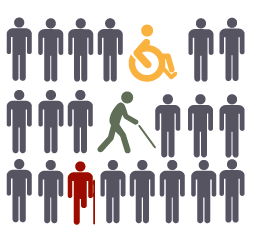 Rodzaje niepełnosprawności
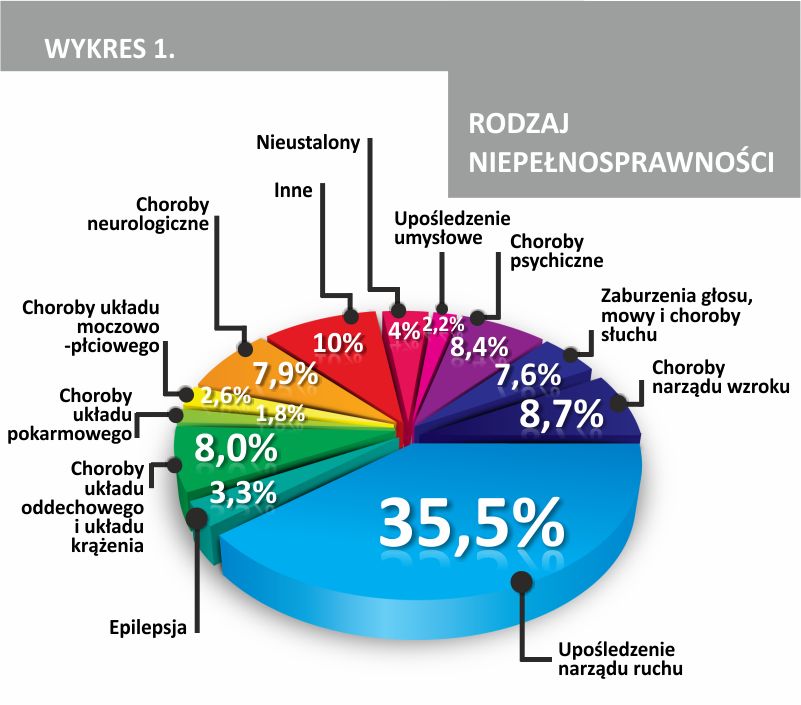 01-U – upośledzenie umysłowe; 
02-P – choroby psychiczne; 
03-L – zaburzenia głosu, mowy i choroby słuchu; 
04-O – choroby narządu wzroku; 
05-R – upośledzenie narządu ruchu; 
06-E – epilepsja; 
07-S – choroby układu oddechowego i krążenia; 
08-T – choroby układu pokarmowego; 
09-M – choroby układu moczowo-płciowego; 
10-N – choroby neurologiczne; 
11-I – inne, w tym schorzenia: endokrynologiczne, metaboliczne, zaburzenia enzymatyczne, choroby zakaźne i odzwierzęce, zeszpecenia, choroby układu krwiotwórczego; 
12-C - całościowe zaburzenia rozwojowe;
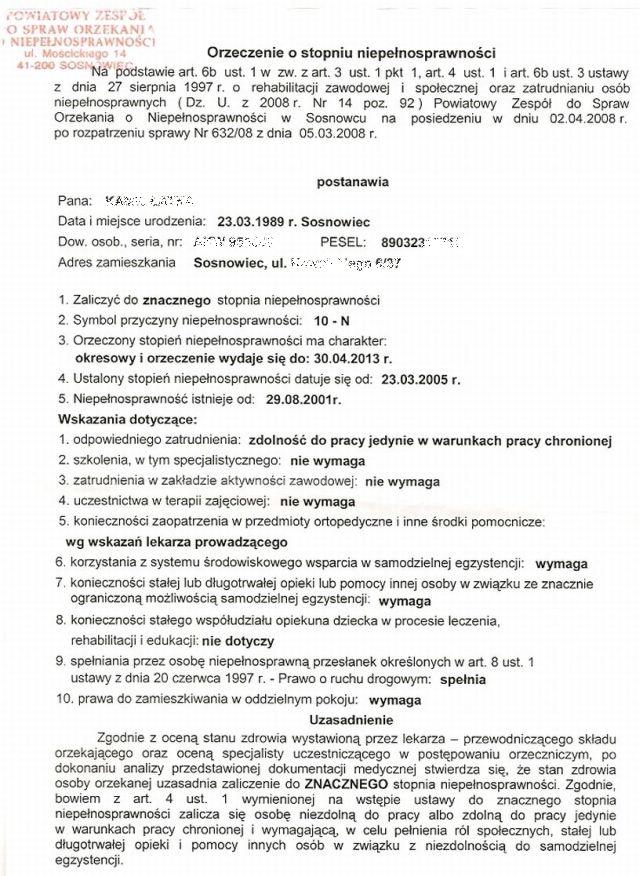 Opracowanie na podstawie danych EHIS Polska 2009
Zmiana podstawowych wskaźników dotyczących osób niepełnosprawnych prawnie w wieku produkcyjnym w Polsce na rynku pracy, 2009-2012
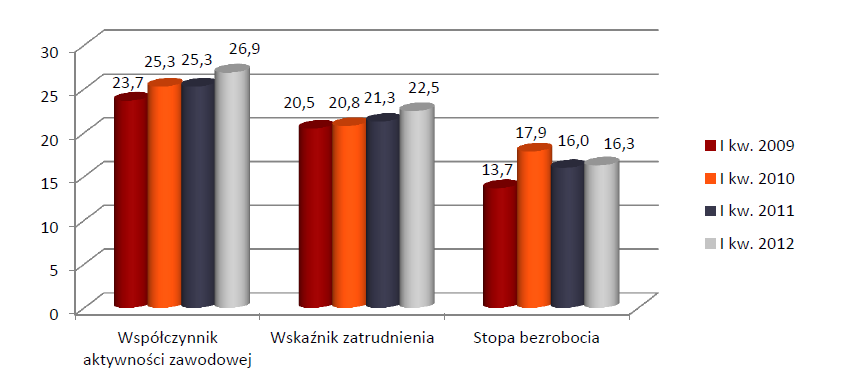 Na podstawie danych Badania Aktywności Ekonomicznej Ludności GUS
Bariery w aktywności osób z niepełnosprawnością
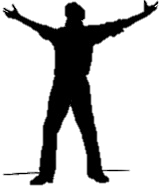 „Trzy korzyści”
Ograniczenie kosztów firmy ponoszonych w formie obowiązkowych składek na Państwowy Fundusz Rehabilitacji Osób Niepełnosprawnych oraz dofinansowań do wynagrodzeń i zwrotu dodatkowych kosztów, czyli wydatków dokonanych na adaptację pomieszczeń, zakup urządzeń i wyposażenie stanowiska pracy osoby niepełnosprawnej,
Pozyskanie kompetentnych pracowników oraz stworzenie dynamicznego zespołu obejmującego osoby sprawne oraz niepełnosprawne, mającego wspólny cel i szanującego indywidualność każdego pracownika,
Utrwalenie wizerunku firmy jako odpowiedzialnej społecznie.
Jakie korzyści przynosi zatrudnianie osoby niepełnosprawnej?
Zwolnienie z wpłat na PFRON 
Miesięczne dofinansowanie do wynagrodzenia pracownika niepełnosprawnego 
Zwrot kosztów przystosowania stanowiska pracy 
Zwrot kosztów wyposażenia stanowiska pracy osoby niepełnosprawnej 
Zwrot kosztów szkolenia pracownika niepełnosprawnego 
Zwrot kosztów zatrudnienia pracownika pomagającego pracownikowi niepełnosprawnemu w pracy
Dofinansowanie do wynagrodzenia od 1 kwietnia 2014 r.
do 75% kosztów płacy
Obawy pracodawców
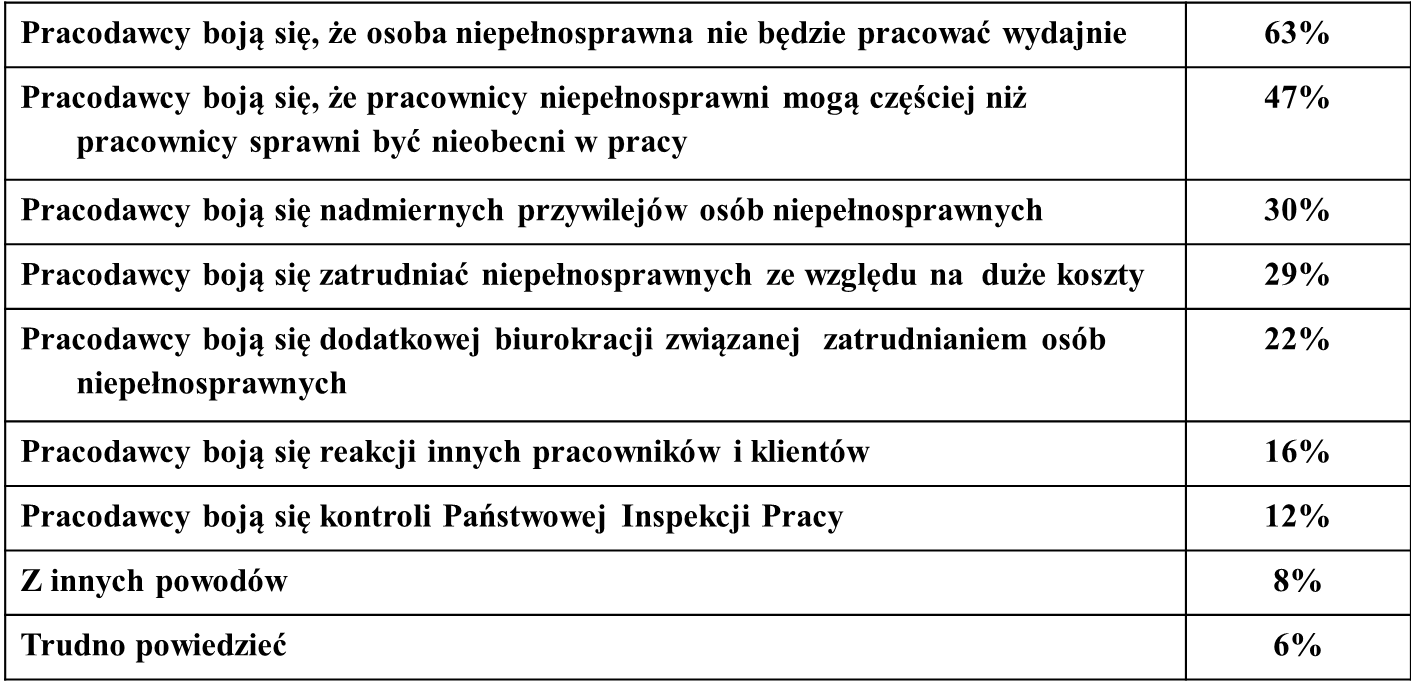 Niepełnosprawni w pracy?
Tylko 5,8 proc. osób z niepełnosprawnością ma problem w samodzielnym pokonaniu 500-metrowego odcinka drogi, 
tylko 6 proc. osób nie przeczyta samodzielnie druku w gazecie 
i tylko 0,3 proc. z nich nie słyszy rozmowy z kilkoma osobami.
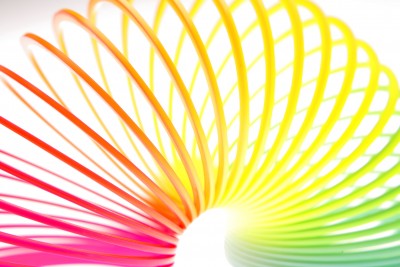 Elastyczne formy zatrudnienia – SzANsa Dla osób                                                   z niepełnosprawnością?
Etat = pewność?
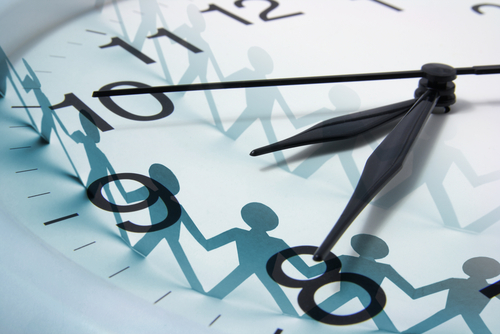 Elastyczność
czas pracy
miejsce pracy
forma prawna, na podstawie której wykonuje się pracę
wynagrodzenie
organizacja pracy
narzędzia pracy
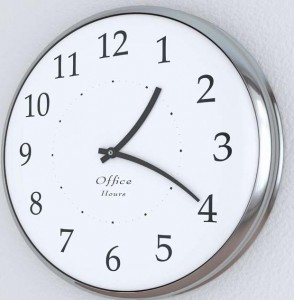 Elastyczne zatrudnienie pracownicze
Zmiany w 2013 r.
możliwość wydłużenia okresu rozliczeniowego czasu pracy do maksymalnie 12 miesięcy
możliwość wprowadzenia ruchomego czasu pracy
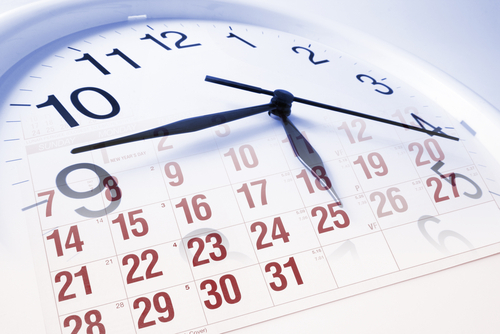 Czas pracy
Czas pracy osoby niepełnosprawnej nie może przekraczać 8 godzin na dobę i 40 godzin tygodniowo.
godziny nadliczbowe

pora nocna
Czas pracy
Czas pracy osoby niepełnosprawnej zaliczonej do znacznego lub umiarkowanego stopnia niepełnosprawności nie może przekraczać 7 godzin na dobę i 35 godzin tygodniowo, jeżeli lekarz przeprowadzający badania profilaktyczne pracowników lub w razie jego braku lekarz sprawujący opiekę nad osobą niepełnosprawną wyda w odniesieniu do tej osoby zaświadczenie o celowości stosowania skróconej normy czasu pracy.
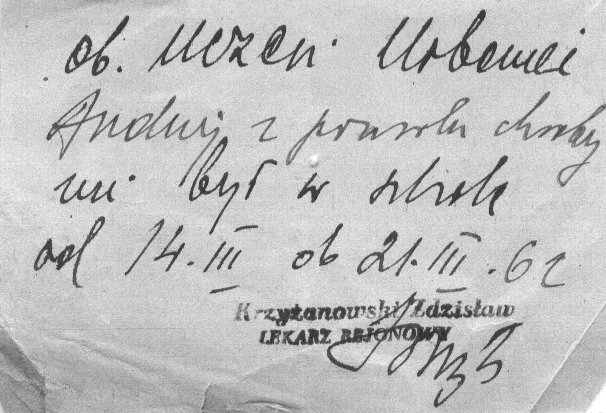 Wyrok TK z dnia 13.06.2013 r., sygn. akt K 17/11
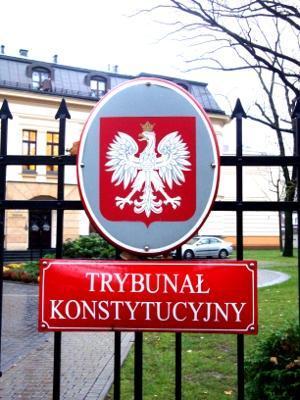 Od 10 lipca 2014 r. osoby zaliczone do znacznego lub umiarkowanego stopnia niepełnosprawności nie będą musiały uzyskać zaświadczenia o celowości stosowania skróconej normy czasu pracy.


Osoby te będą pracować maksymalnie 7 godzin na dobę i 35 godzin tygodniowo.
Wyjątki
Przepisów nie stosuje się:

do osób zatrudnionych przy pilnowaniu oraz 

gdy, na wniosek osoby zatrudnionej, lekarz przeprowadzający badania profilaktyczne lub w razie jego braku lekarz sprawujący opiekę nad niepełnosprawnym wyrazi na to zgodę.
Zatrudnienie niepracownicze
Przy wyborze właściwej formy zatrudnienia warto wziąć pod uwagę:
wiedzę o sobie / pracowniku, posiadanych cechach i umiejętnościach
preferencje co do współpracy z innymi przy realizacji zadań
specyfikę formy zatrudnienia, jej wady i zalety,
sytuację zawodową
korzyści, jakie mogą wyniknąć z wyboru określonej formy pracy
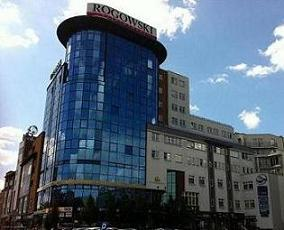 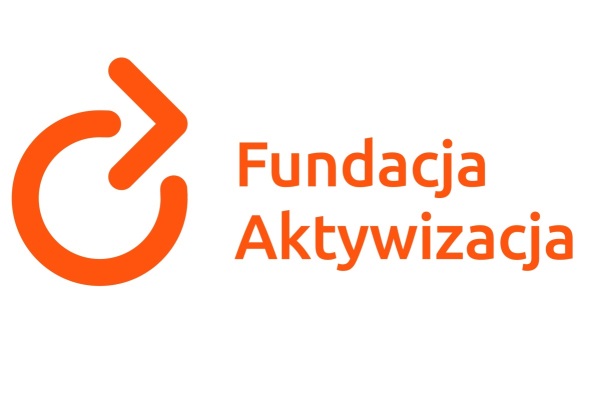 www.aktywizacja.org.pl/bialystok

https://www.facebook.com/CentrumAktywizacjiBialystok

tel. 509 662 672
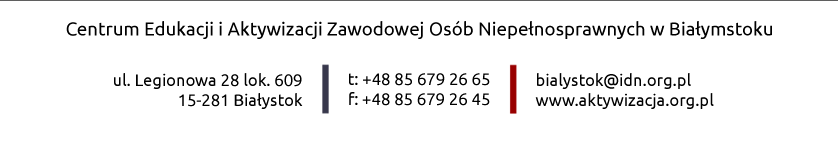